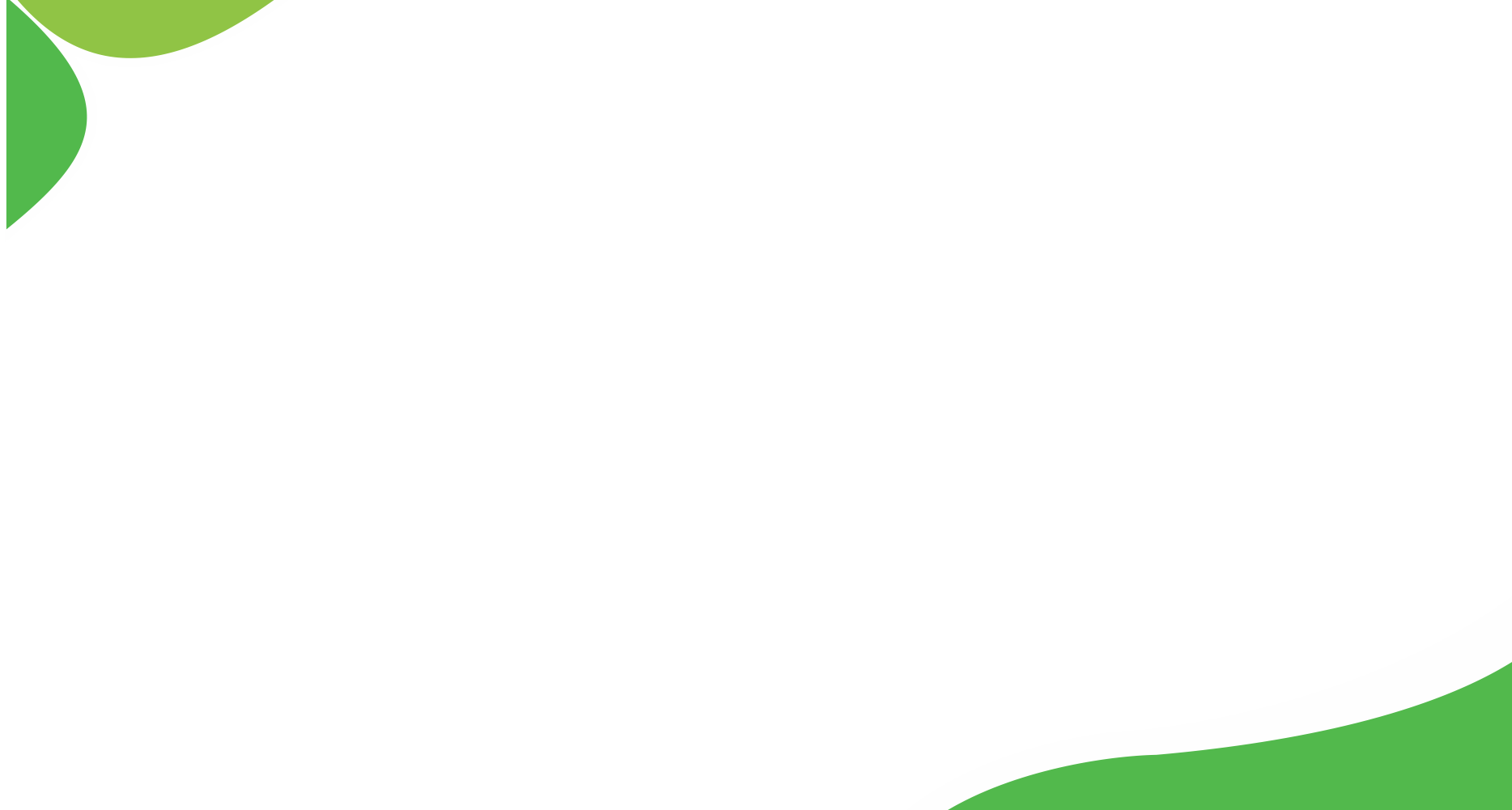 VIÊM PHỔI CẤP
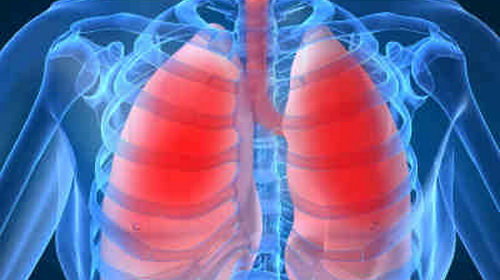 Nhóm 1: 
- Trần Văn Tiến
- Nguyễn Đỗ Trung Đức
- Phạm Thị Ngọc Diệp
- Huỳnh Sử Minh Trí
- Nguyễn Thị Thanh Hồng
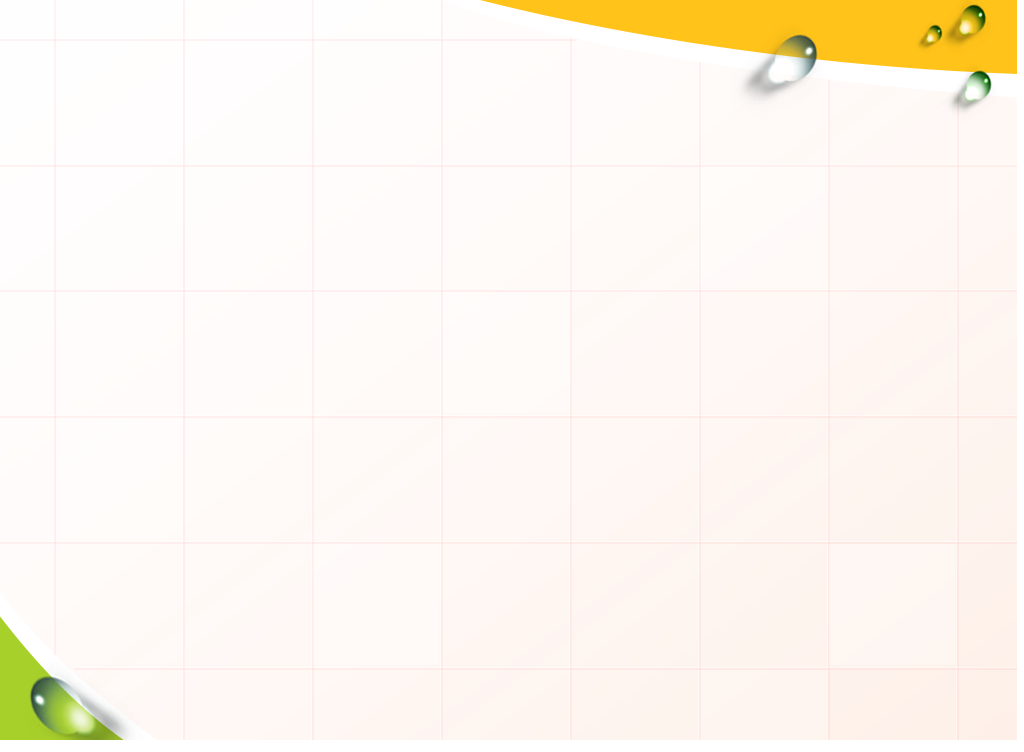 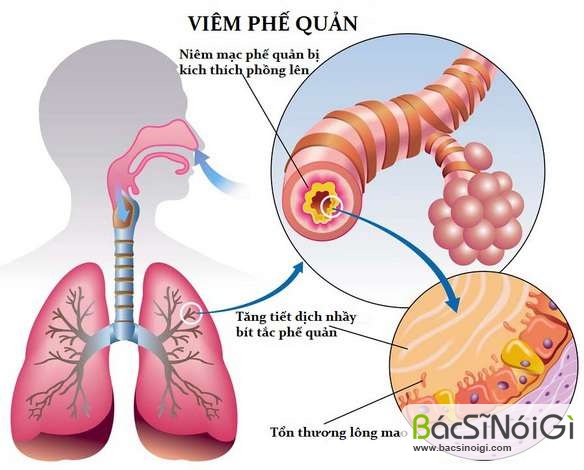 Định nghĩa
Là quá trình viêm nhiễm của nhu mô phổi bao gồm
+ Viêm phế nang
+ Túi phế nang
+ Ống phế nang
+ Tổ chức liên kết khe kẽ 
+ Viêm tiểu phế quản tận cùng
Nguyên nhân: thường do vi khuẩn, virus, ký sinh vật. 
Theo Tổ chức y tế thế giới, viêm phổi là viêm nhu mô phổi bao gồm 4 thể lâm sàng: Viêm phế quản phổi, Viêm phổi thuỳ, Viêm phế quản và Áp xe phổi.
II. Các loại viêm phổi thường gặp.
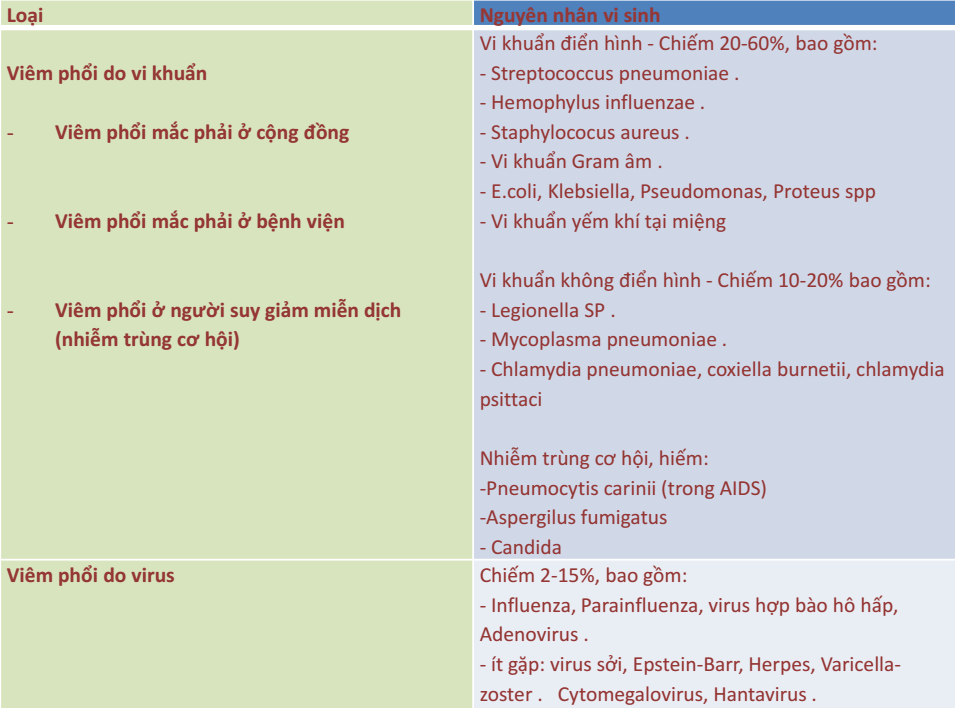 Thường khởi phát với sốt cao, rét run
Ho, khạc đàm mủ
Đau ngực kiểu màng phổi
Nhịp thở thường tăng
III.Các phân loại về viêm phổi:                                            
3.1. Phân loại theo lâm sàng
3.1.1 Viêm phổi mắc phải ở cộng đồng
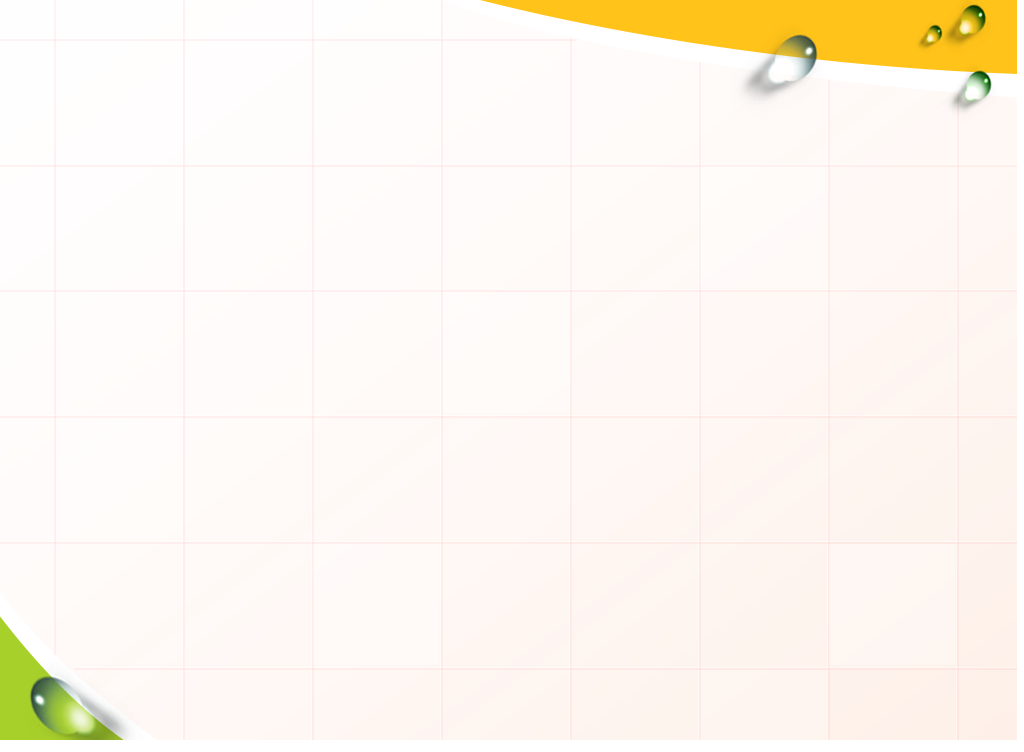 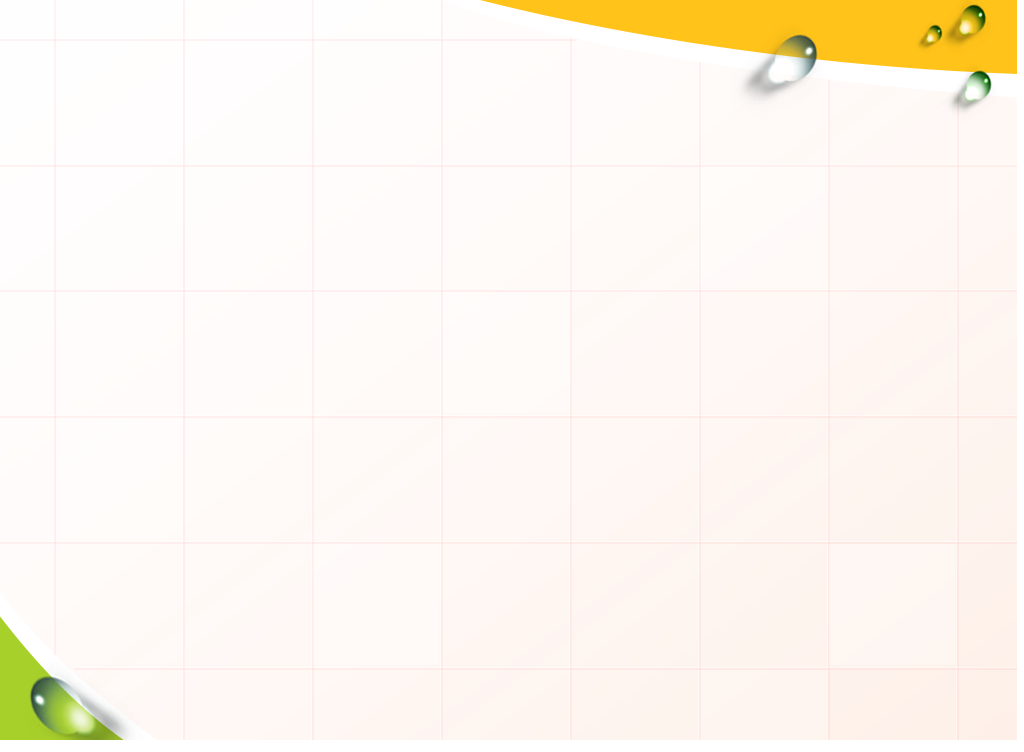 3.1.2 Viêm phổi mắc phải ở bệnh viện
Là viêm phổi xuất hiện sau khi nhập viện 48 giờ hoặc muộn hơn=> nguyên nhân gây tử vong hàng đầu trong các bệnh nhiễm trùng ở bệnh viện.
Tác nhân gây bệnh là Vk Gram âm và S.aureus,thường hít từ họng => hoại tử phế quản-phổi.
 Những trường hợp dễ dẫn tới viêm phổi mắc phải ở bệnh viện là:+ Bệnh nhân hôn mê – phản xạ ho kém gây ứ đọng chất tiết…+ Bệnh nhân có bệnh phổi, tim mà cơ chế làm sạch đường thở bị suy giảm+ Bệnh nhân phải đặt nội khí quản hay thở máy.+ Điều trị thường khó khăn do các kháng sinh bị kháng cả nên kém hiệuquả.
3.1.3 Viêm phổi ở người suy giảm miễn dịch
Viêm phổi ở bệnh nhân thiếu hụt globulin miễn dịch bà bổ thể
Viêm phổi ở bệnh nhân thiếu hụt bạch cầu hạt
Viêm phổi ở bệnh nhân suy giảm miễn dịch TB
Viêm phổi ở bệnh nhân có bệnh lý suy giảm miễn dịch khác
3.2 Phân loại theo diễn biến
Viêm phổi cấp tính
Viêm phổi bán cấp tính
Viêm phổi mạn tính
3.3 Phân loại theo hình X quang lồng ngực
Viêm phổi thuỳ
Viêm phổi phế quản-phổi
Viêm phổi kẽ
Áp xe phổi
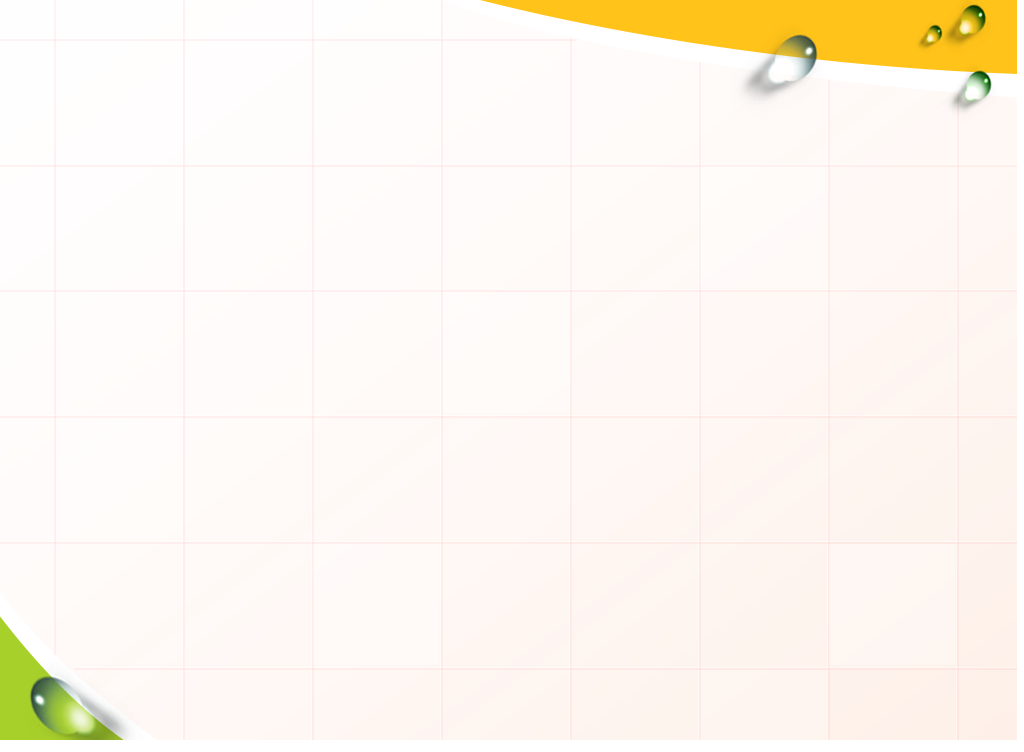 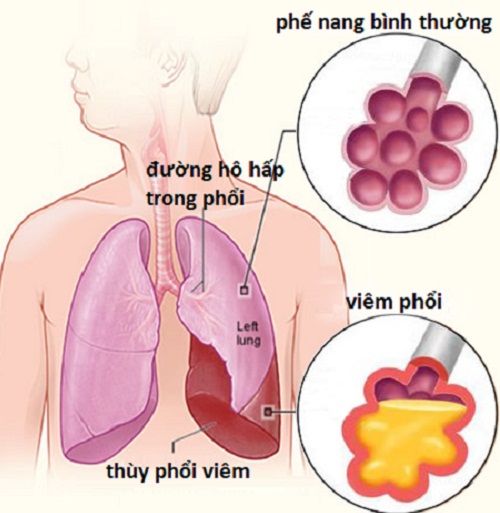 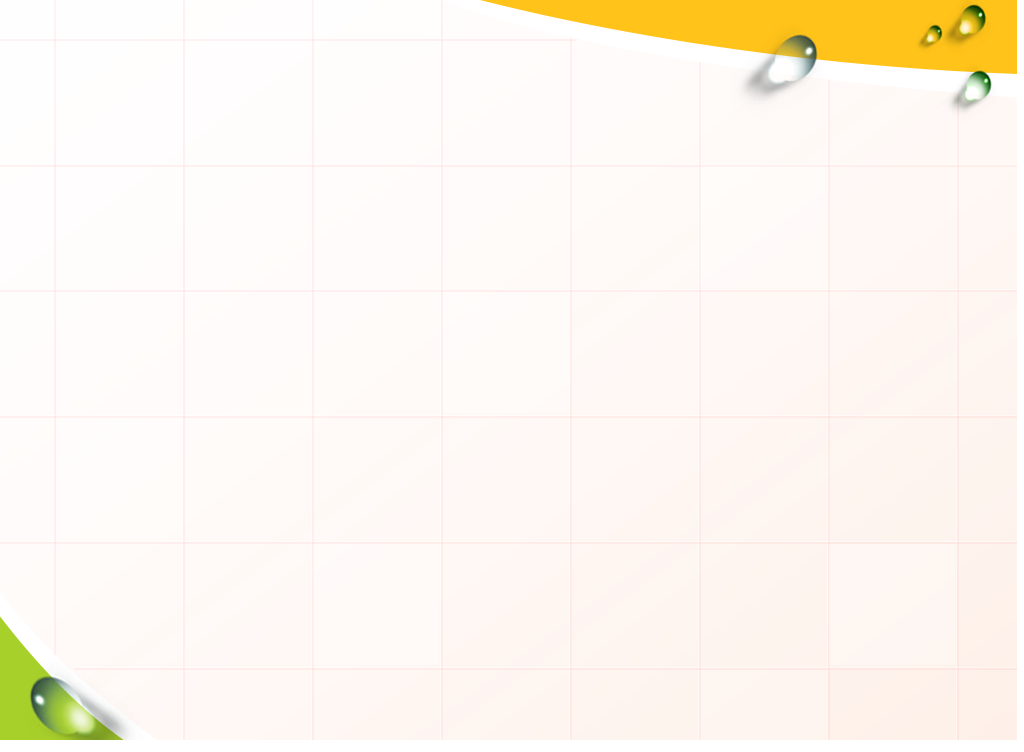 3.4 Phân loại theo căn nguyên vi sinh
Viêm phổi do VK
Viêm phổi do VK không điển hình
Viêm phổi do virus
3.5 Phân loại dựa theo tổn thương giải phẫu bệnh
IV Viêm phổi điển hình
Viêm phổi thùy (do phế cầu khuẩn)
Vi khuẩn học:
Phế cầu là: 
	+Vi khuẩn gram dương
	+Có vỏ bọc
	+Có thể phân lập ở người khỏe mạnh (người lành mang trùng)
Có 84 typ huyết thanh nhưng chỉ một số typ gây bệnh. Typ 3 có độc tính cao nhất
2.    Sinh lý bệnh:
Nguyên nhân chủ yếu là phế cầu
Viêm phổi chủ yếu xảy ra ở một thùy
Biểu hiện: Suy giảm cơ chế bảo vệ đường thở tạm thời hoặc mãn tính => thuận lợi để phế cầu bị hút từ họng vào phế nang
Biến chứng: viêm tai giữa, áp xe phổi, viêm màng phổi mủ, viêm màng ngoài tim, viêm màng não mủ.
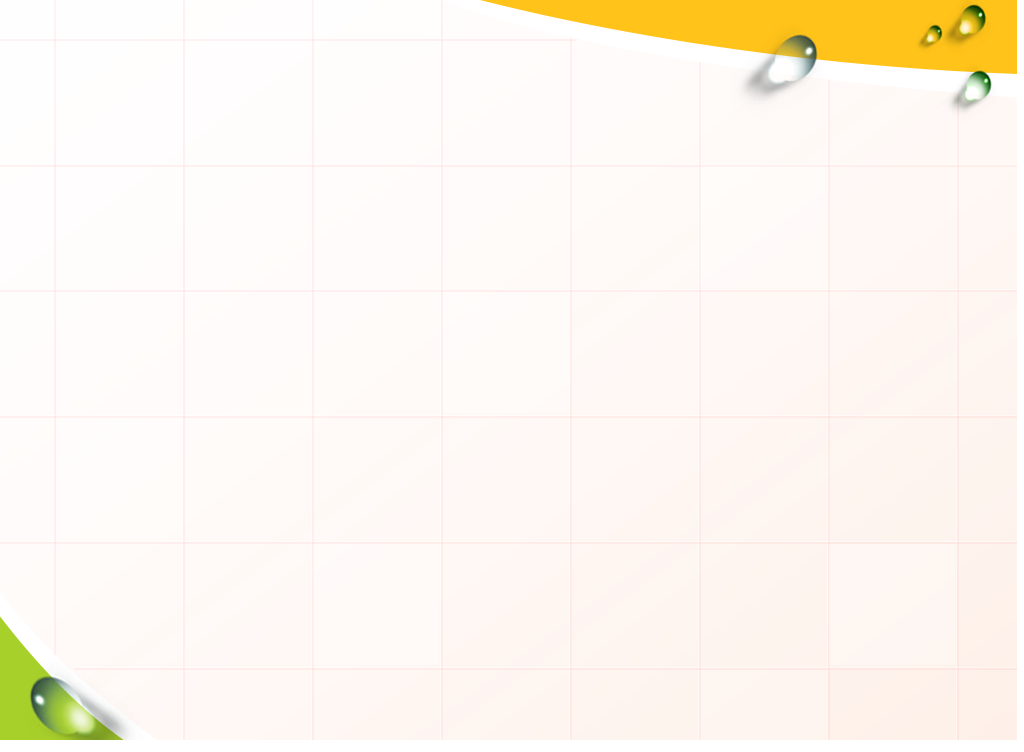 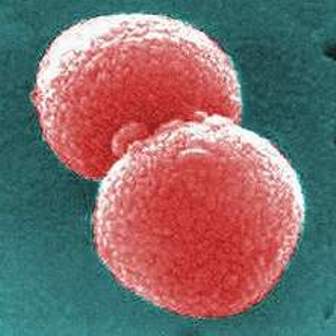 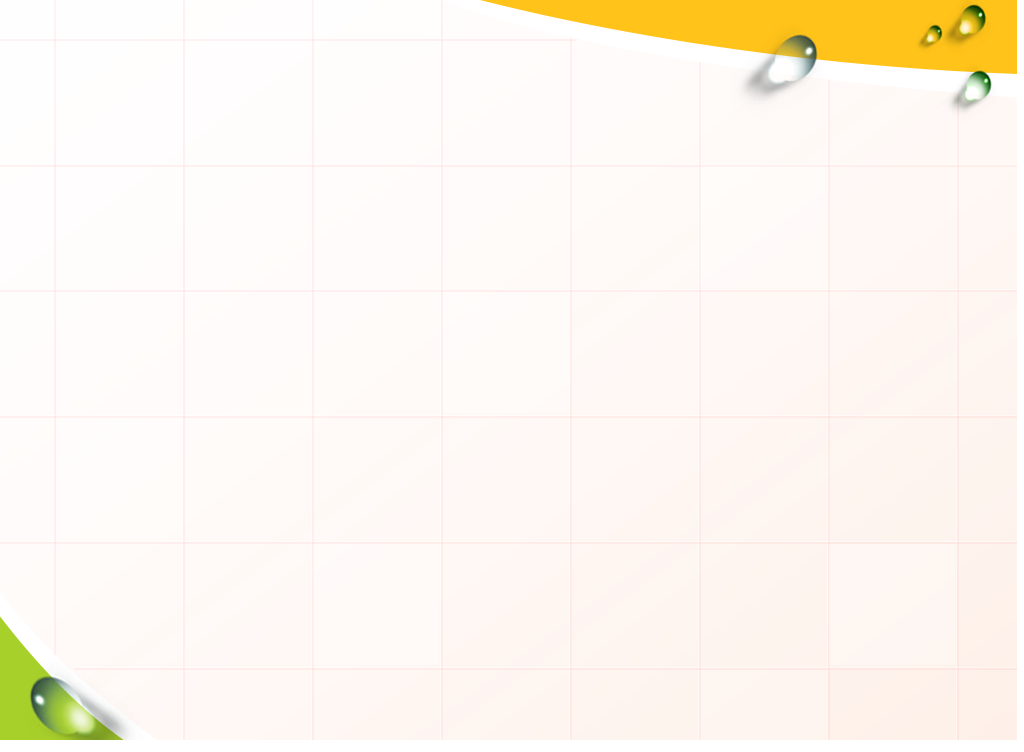 3. Giải phẫu bệnh lý
Đại thể:
Tổn thương thương chiếm một thùy phổi
Phần còn lại bình thường
b.    Vi thể:
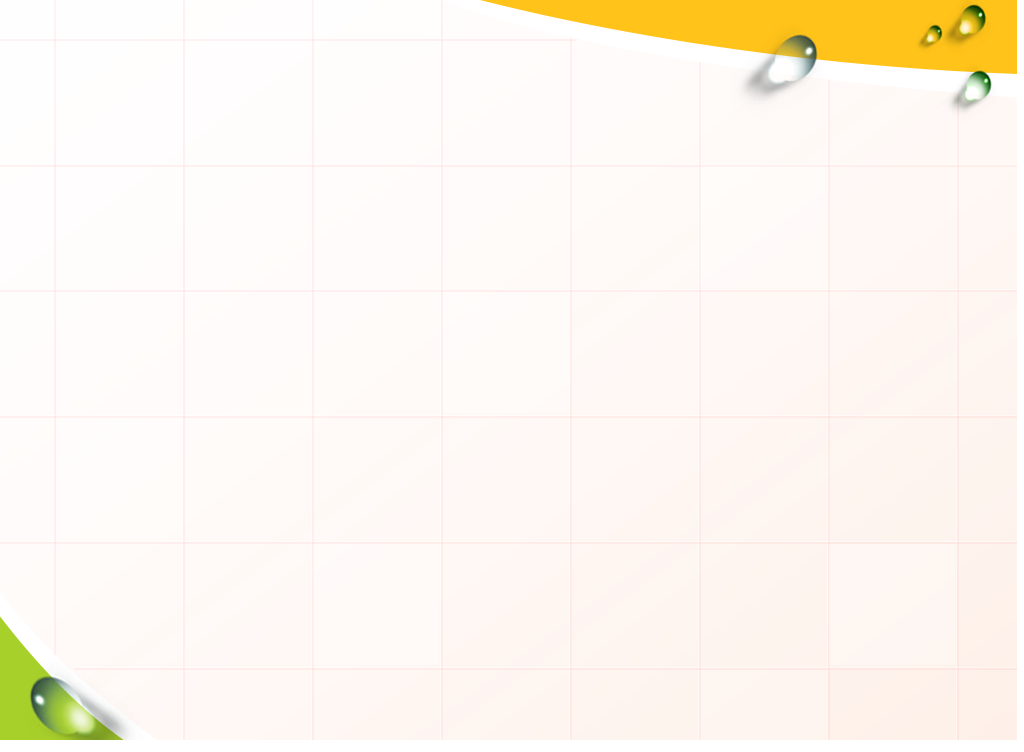 4. Lâm sàng:
- Ở thời đại kháng sinh, triệu chứng không điển hình như trên, đôi khi chỉ có đau ngực, thậm chí không sốt và khạc đờm
5. Cận lâm sàng:
 X-quang phổi:
	+ Hình ảnh điển hình và phổ biến là một đám mờ chiếm cả thùy phổi, có phế quản hơi.
	+ Đám mờ không rõ ở bệnh nhân mất nước nhiều hoặc thấy nhiều ổ đông đặc, tràn dịch màng phổi. 
Máu ngoại vi: bạch cầu tăng cao, N tăng, chuyển trái. Máu lắng tăng.
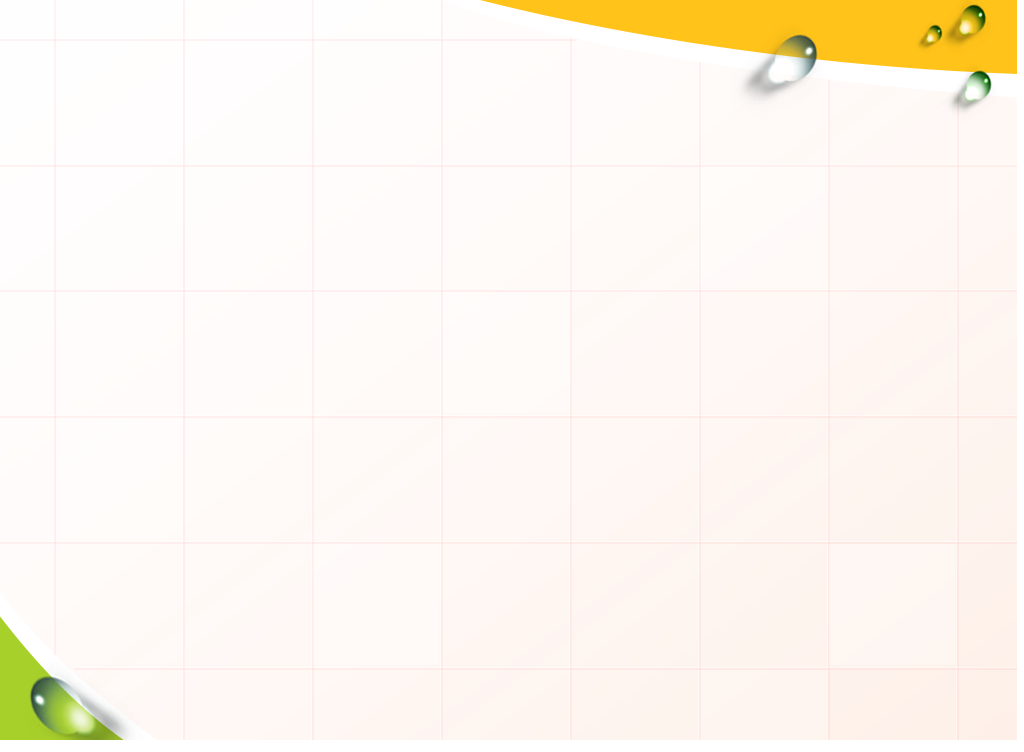 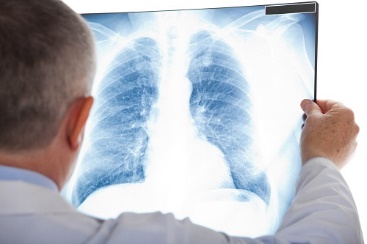 Nhuộm gram đờm thấy cầu khuẩn gram dương đứng thành cặp.
Phản ứng chuỗi polymease (PCR) với bệnh phẩm máu, đờm xác định nhanh và chính xác.
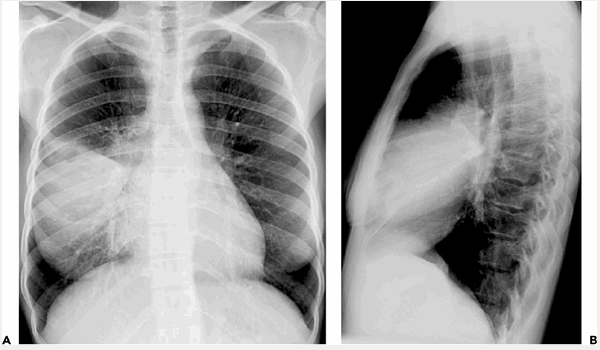 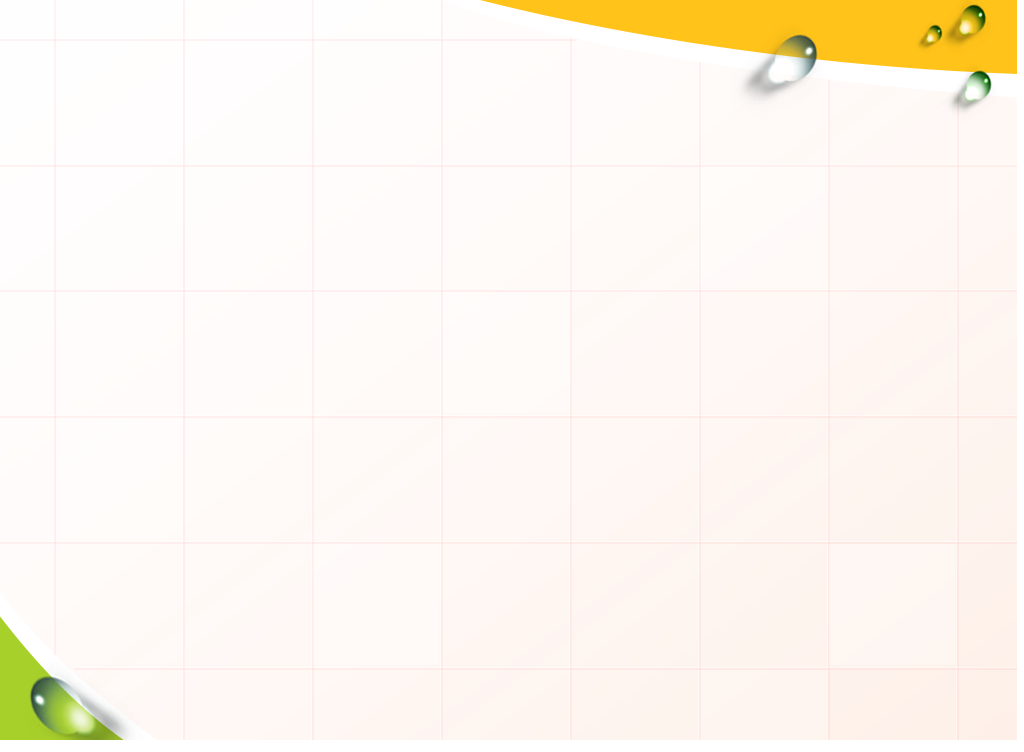 6. Điều trị: 
Tiêm bắp thịt Penixilin G 600.000UI / lần, ngày 2 lần hoặc 1 triệu đơn vị tiêm tĩnh mạch/lần, 4 giờ tiêm một lần.
 Những kháng sinh khác hiệu quả cao như: ampixilin, Tetraxiclin, cephalosporin thế hệ III.
Có thể dùng nhóm macrolid, Clindamyxin 
Bổ sung đủ nước, điện giải: truyền dịch các loại. 
Giảm đau ngực dùng Codein (ca nhẹ) , aspirin đôi khi dùng Meperidin. 
Giảm ho, long đờm, hạ nhiệt ( nếu cần ). 
Điều trị biến chứng.
Dự phòng: dùng vacxin phế cầu cho nhóm nguy cơ cao như suy thận mạn tính, đa u tủy, hội chứng thận hư, ghép thận, bệnh Hodgkin...
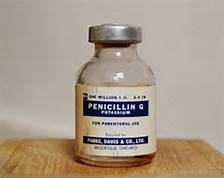 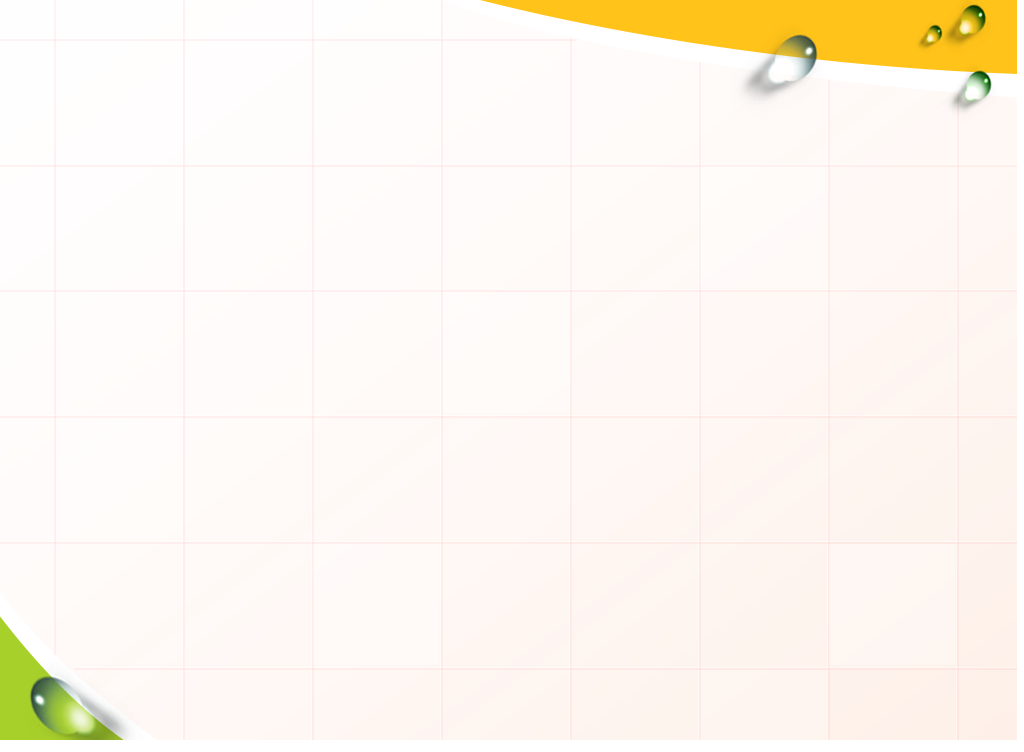 B. Phế quản phế viêm      
(Viêm phổi do Liên cầu, Bronchopneumonia ) 
1. Vi khuẩn học: 
Viêm phổi do liên cầu sinh mủ:


Bệnh thường liên quan đến những vụ dịch do virus, thường kèm theo có viêm họng cấp do liên cầu khuẩn. 
2. Lâm sàng:
thường có bệnh cảnh phế quản phế viêm
(còn gọi là viêm phổi đốm)
có khi thành dịch trong các tập thể
Khởi phát đột ngột, sốt, triệu chứng "cảm”
Khó thở, ho, đờm có thể dính máu, đau ngực
Nghe phổi nhiều ran rít ran ngáy , ran ẩm, ran nổ ở hai phổi, tập trung ở vùng gian sống bả.
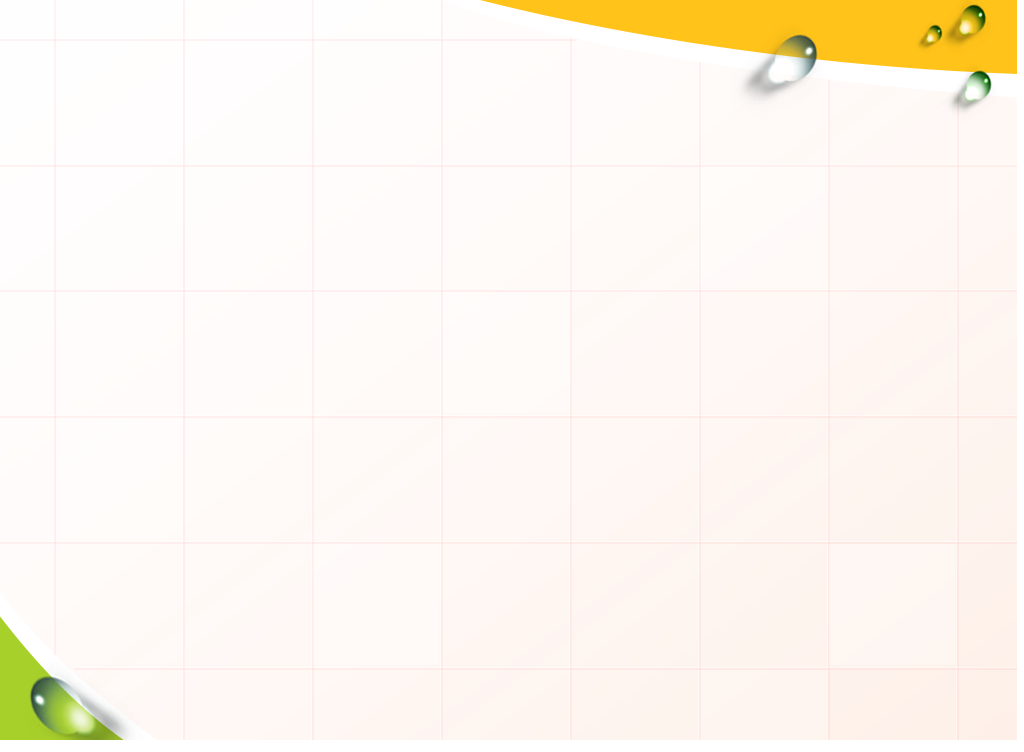 3. X-quang:
Hình ảnh viêm phế quản phổi với các đám mờ qui tụ đối xứng hai bên rốn phổi, ít khi có hình ảnh viêm phổi thùy.
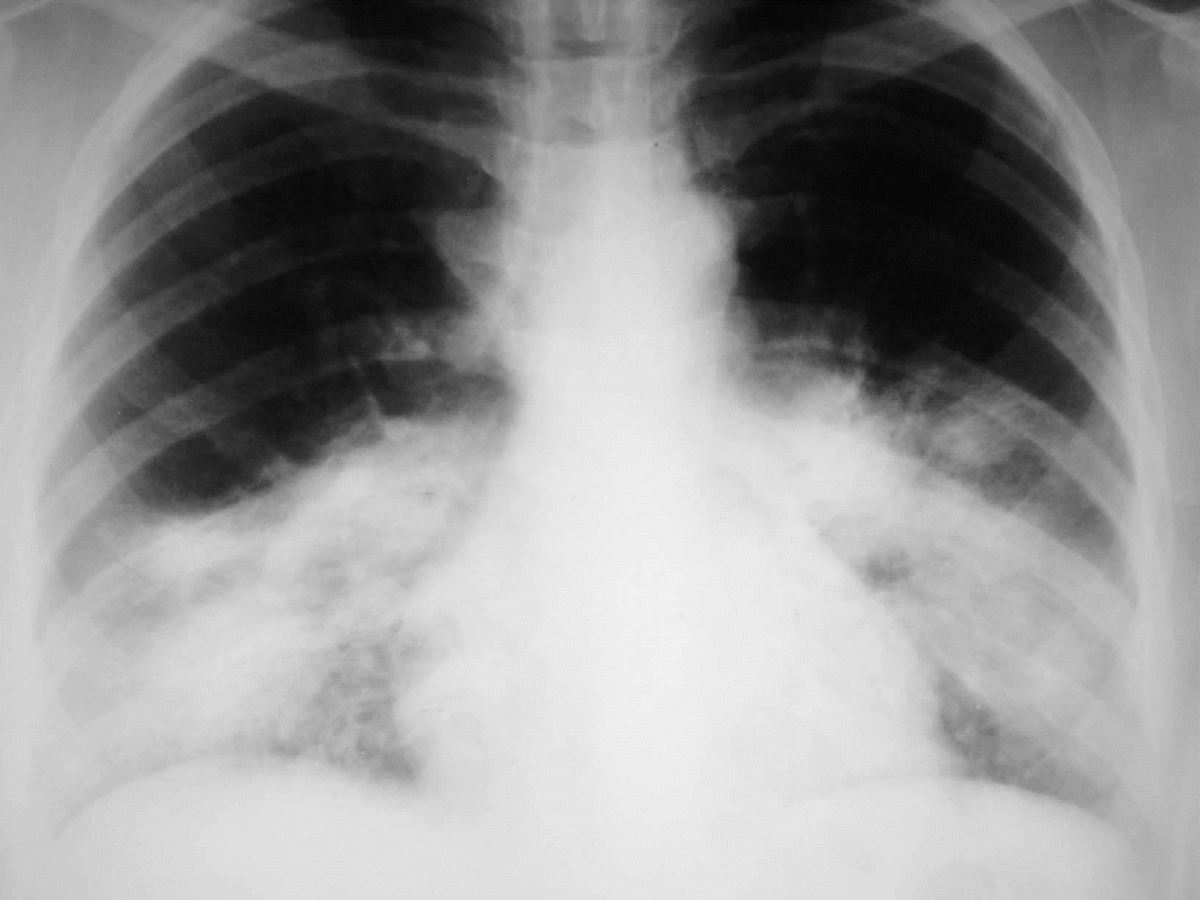 4. Biến chứng:  
Nhiễm trùng huyết, mủ màng phổi.
Trước đây hay gặp tử vong do viêm phổi liên cầu nhóm A.  
5. Điều trị: 
Chủ yếu dùng penixilin G liều 6 - 8 triệu đơn vị/ngày, tiêm tĩnh mạch 4 - 6 giờ/lần.  
Ngoài ra dùng các thuốc trợ tim mạch, dãn phế quản, thở ô xy, chống suy hô hấp (dùng Corticoid kết hợp)  
Liên cầu nhóm B (S. agalactiae) gây viêm phổi ở trẻ sơ sinh và nhiễm trùng huyết ở sản phụ. 
Kháng sinh nhạy cảm là penixilin, nhưng liều dùng cao hơn nhóm A